BINGO: Bi-Isotope 0ν2β Next Generation Observatory
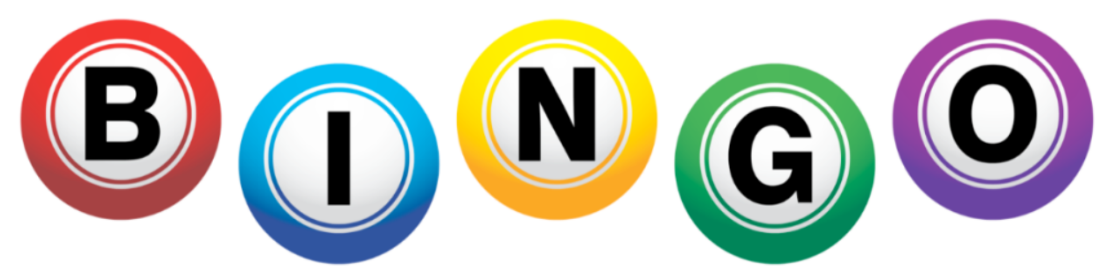 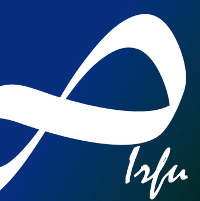 Hawraa Khalife
IRFU (CEA)
GDR DUPhy 31/05/2021
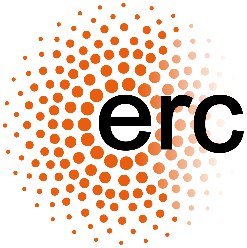 What is BINGO?
BINGO will set the grounds for a large scale bolometric experiment searching for neutrinoless double-beta decay (0ν2β) using revolutionary technologies
It aims to reduce dramatically the background in the region of interest, which is one of the most limiting factors for current and future 0ν2β experiments
Two promising isotopes: 100Mo embedded in Li2MoO4 and 130Te embedded in TeO2
Dual heat-light readout: a main absorber faced by a light detector (CUPID technology)
Reject the α background component, thanks to the lower light output of αs compared to β/γ
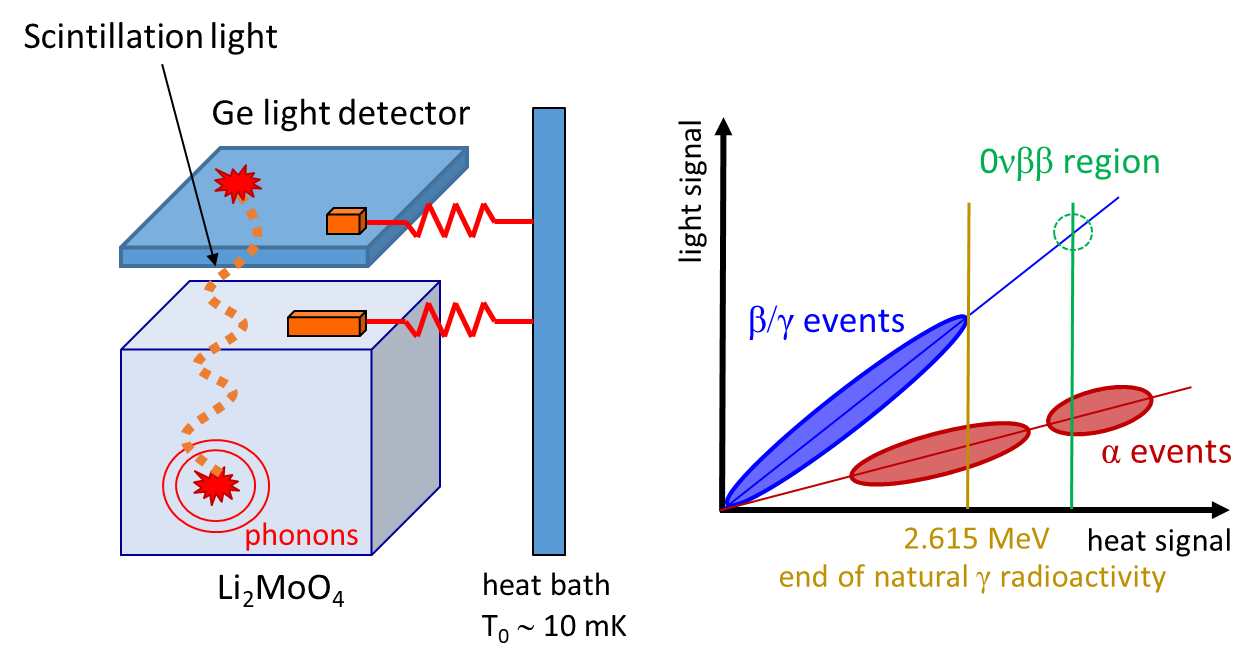 H. Khalife
2
31/05/2021 – GDR DUPhy
Foreseen sensitivity on effective Majorana mass
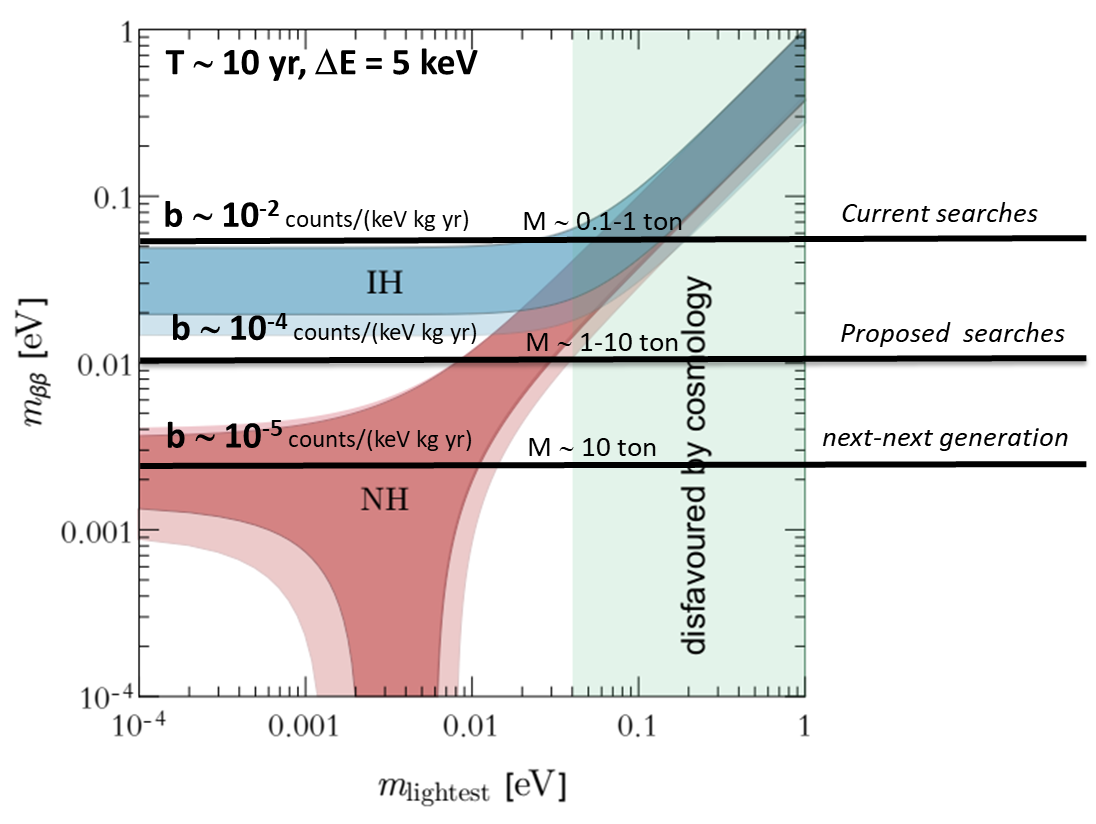 number of background counts
BINGO objective
H. Khalife
3
31/05/2021 – GDR DUPhy
Bolometric compounds
TeO2 & Li2MoO4
CUORE
CUPID-Mo
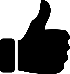 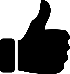 Both have:
Excellent energy resolution
High internal radio-purity
Easiness in crystallization
Very poor scintillator
(Cherenkov light only)

Use Neganov-Luke LD
Below the endline of the γ natural radioactivity (2615 keV) 

Active shields
Bi-Isotopic approach: observation in 2 candidates → discovery + confirmation
H. Khalife
4
31/05/2021 – GDR DUPhy
Background reduction techniques: assembly
A revolutionary detector assembly:
Reduce the Cu material seen by the main absorber → reduction of the total surface radioactivity contribution
Having a compact assembly → anticoincidence cuts
BINGO test assembly
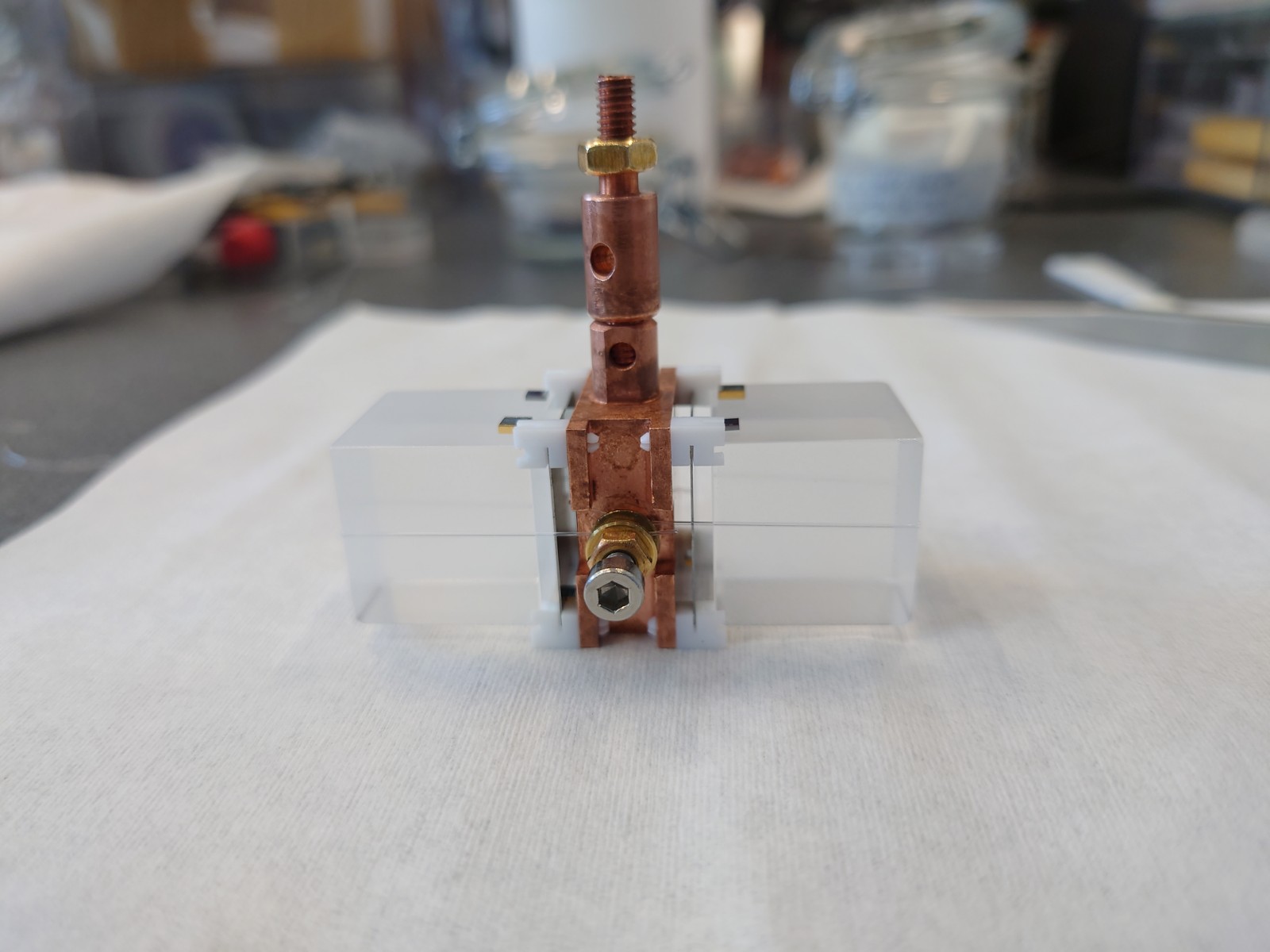 Ge light detector
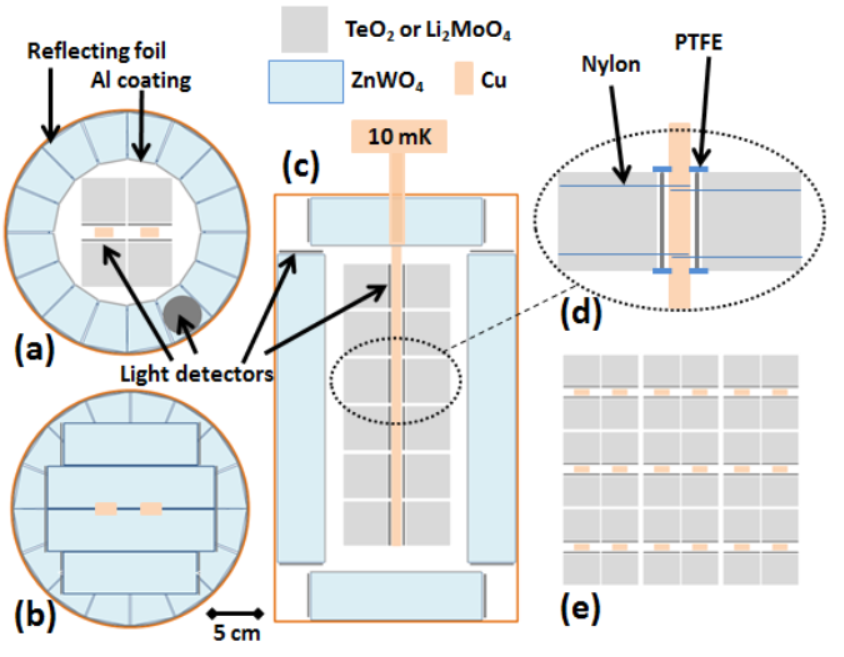 NTD (thermistor)
Nylon wire
2 cm side cubic Li2MoO4
Light detectors
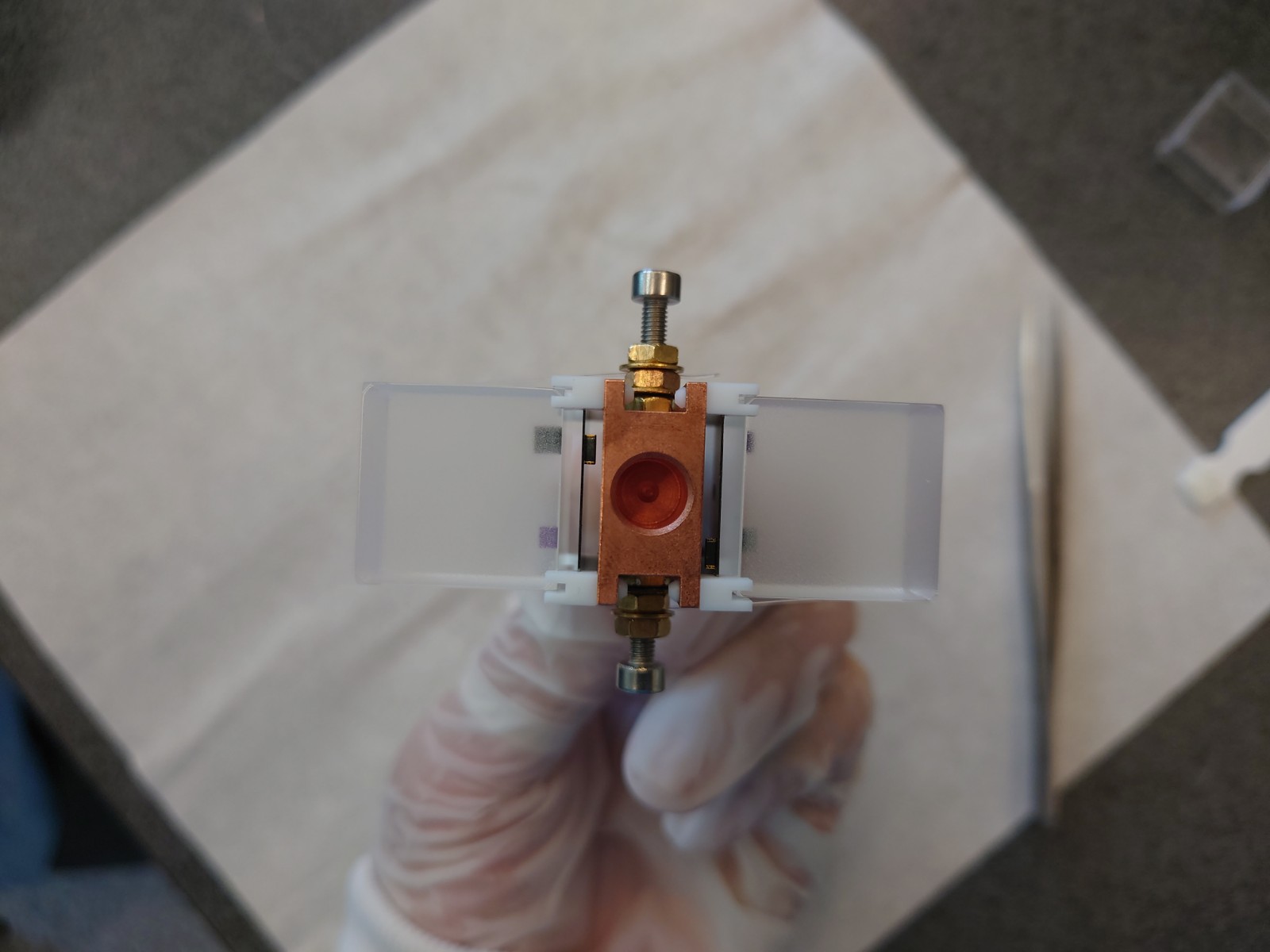 Li2MoO4
Or 
TeO2
Cu
Ci
H. Khalife
5
31/05/2021 – GDR DUPhy
Background reduction techniques: active shield
Use an active shield, based on ZnWO4 or BGO scintillators
Suppress the external gamma background (specifically essential for TeO2)
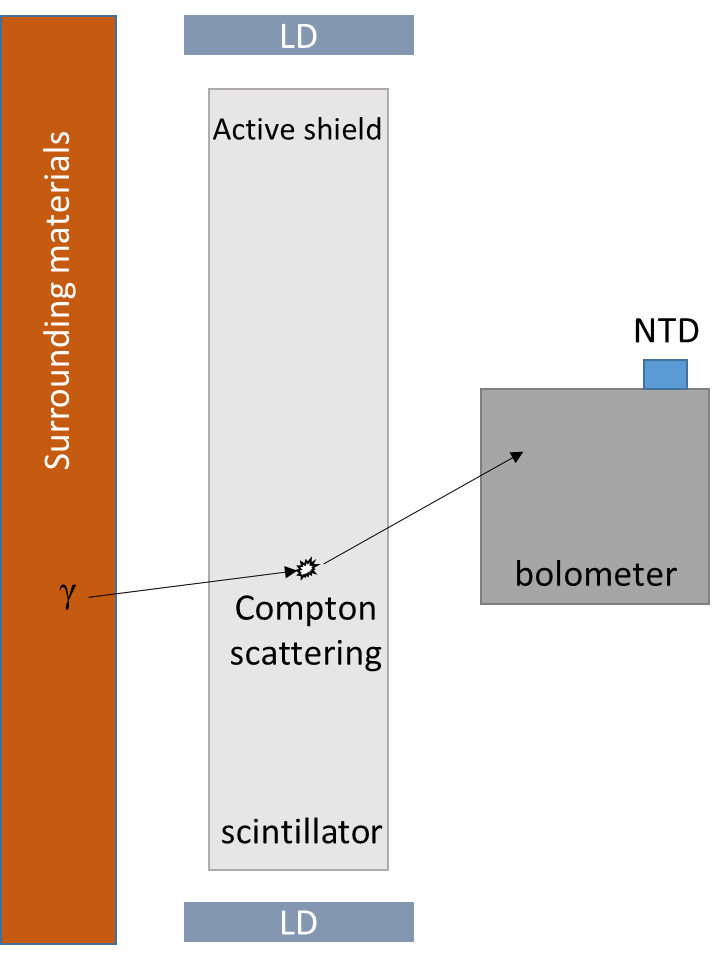 If the 2615 keV γ deposit a small amount of energy in the surrounding material (80 keV) and the rest in TeO2 → bkg in ROI (2527 keV)
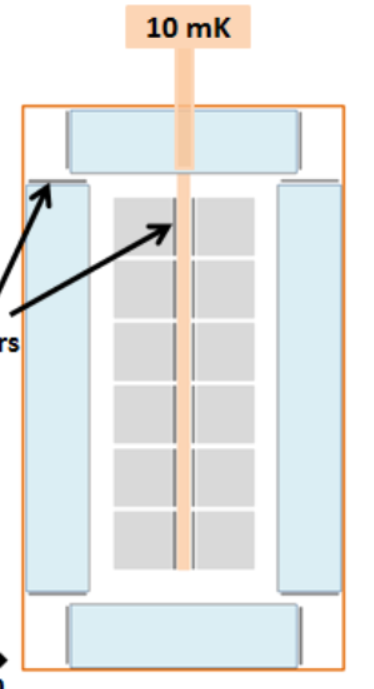 Light detectors
35cm
ZnWO4 or BGO
active shield
Essential requirements to suppress the background from the ROI of TeO2:
Very low energy threshold of the light detector → low threshold of ZWO or BGO
Neganov-Luke LD to increase signal to noise ratio → low threshold
The nominal BINGO expected threshold is 50 keV (to be confirmed with a devoted MC)
H. Khalife
6
31/05/2021 – GDR DUPhy
BGO test
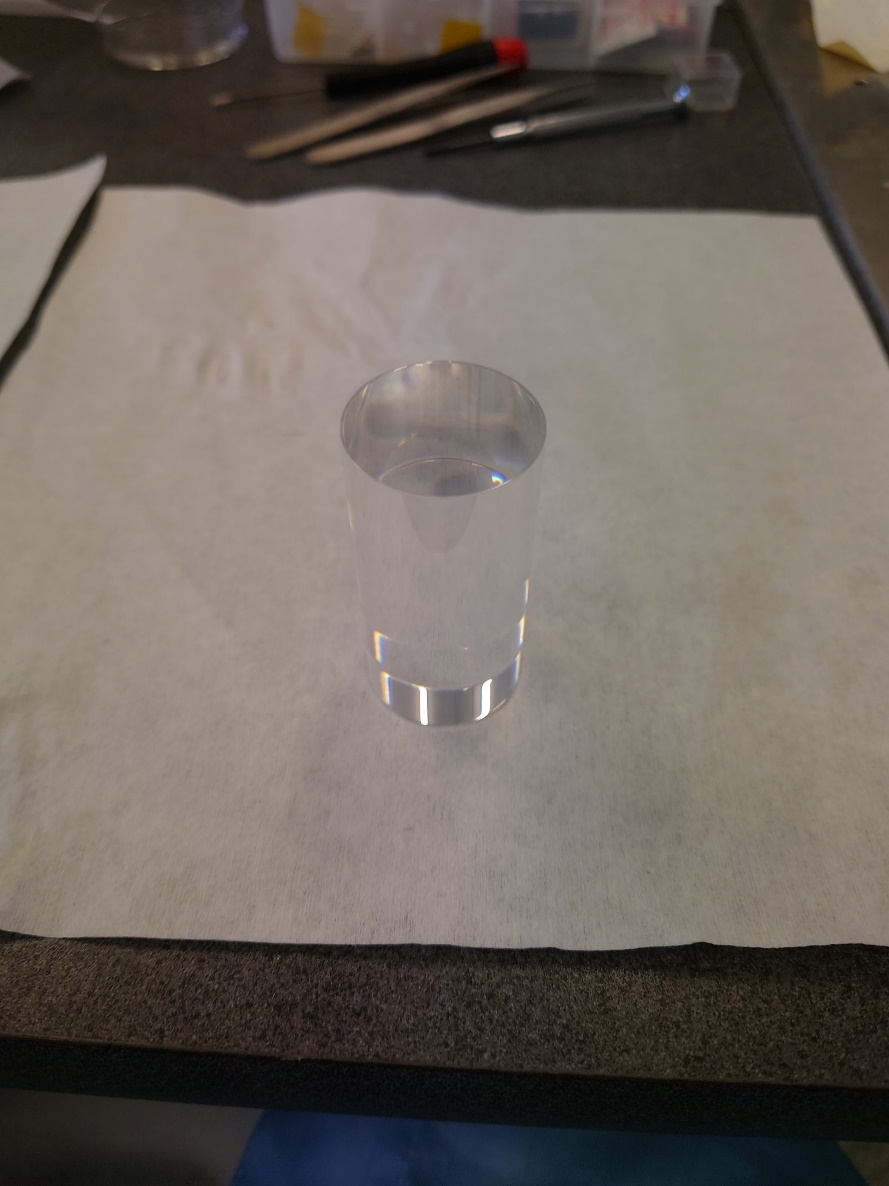 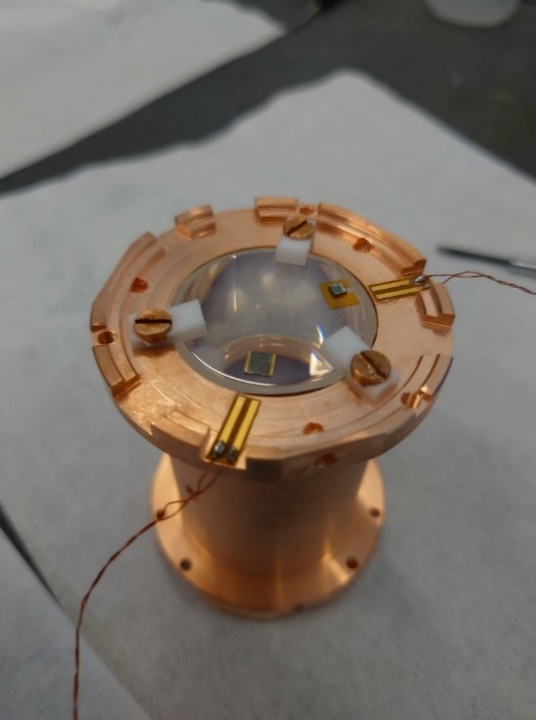 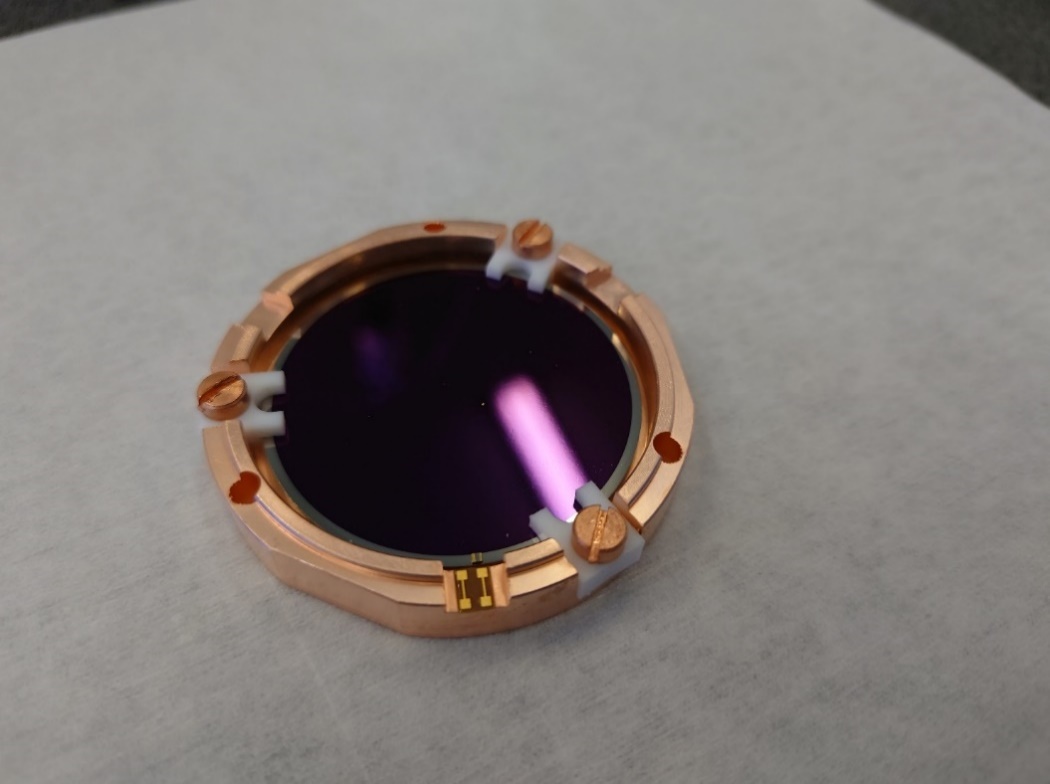 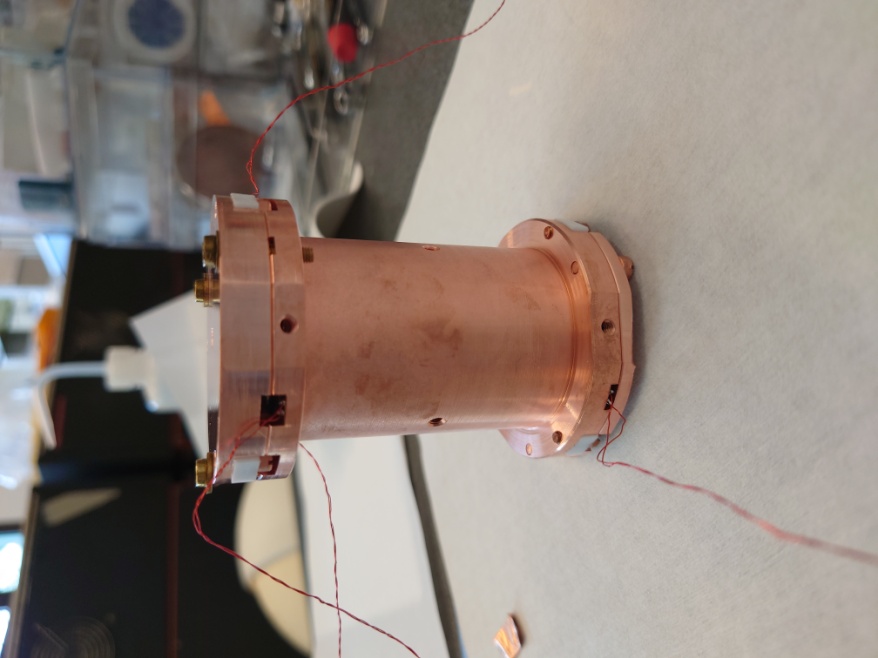 D: 30mm
H: 60mm
SiO coated LD
Estimate the LY and threshold by looking only into the light channel
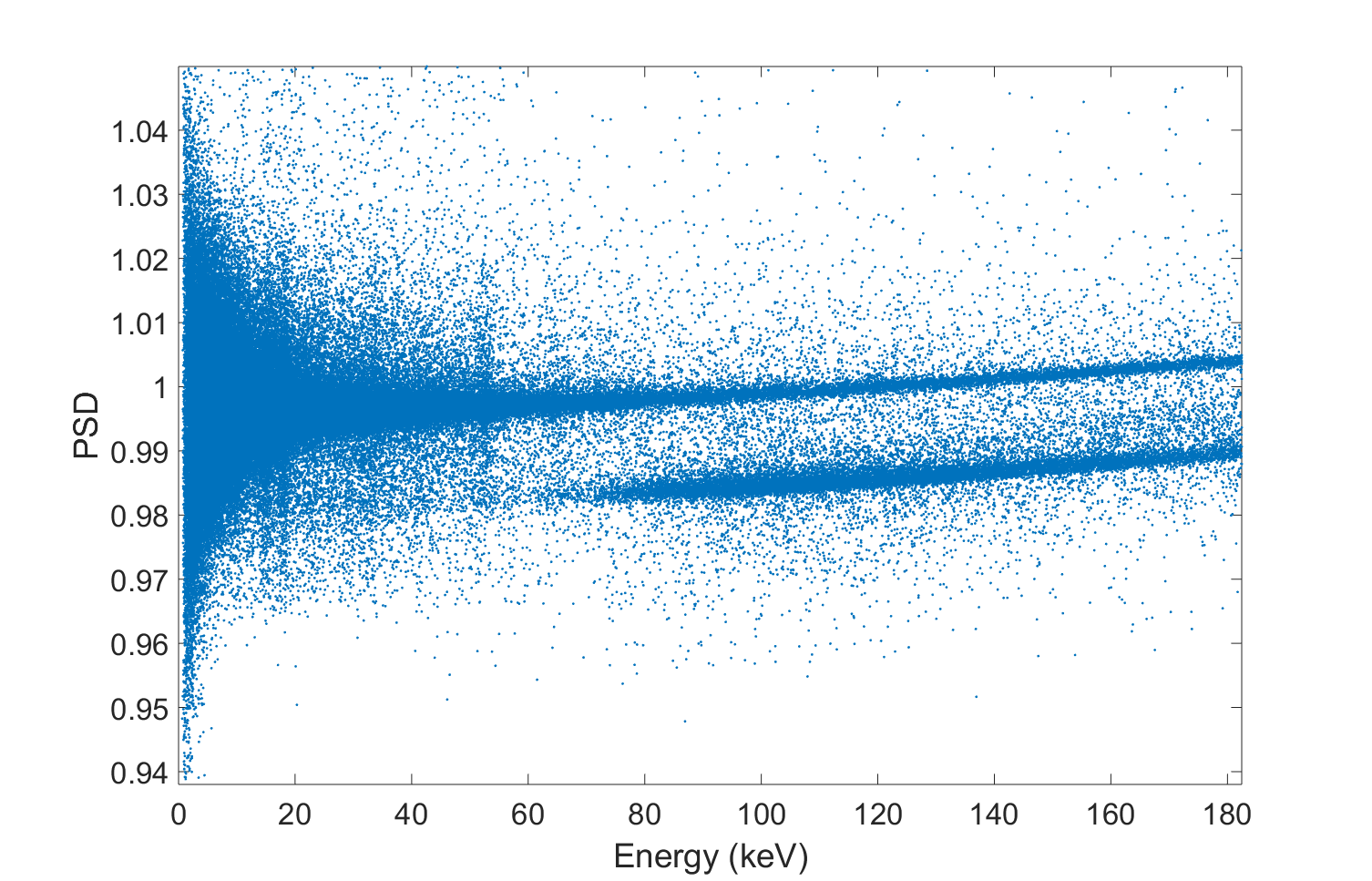 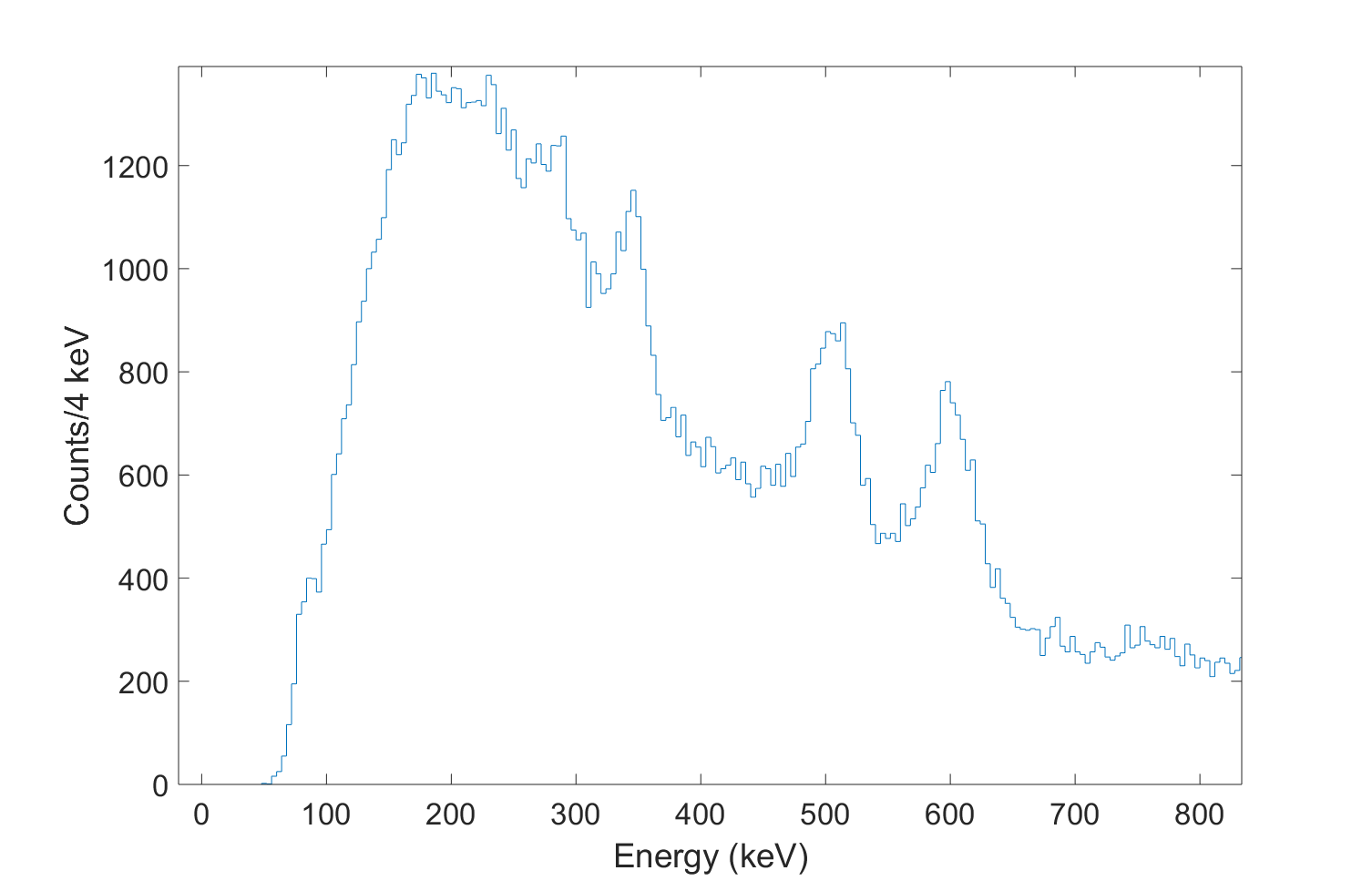 gammas
352 keV
LY28 keV/MeV
Ann+511 keV
570 keV+609 keV
Estimated threshold (5bsln)10 keV
muons
Threshold estimation needs more study, based on implementing a way to estimate the trigger efficiency.
Calibrated light channel / LY
H. Khalife
7
31/05/2021 – GDR DUPhy
ZnWO4 test
ZWO: 1 cm side cube
Square normal light detector: 45450.35 mm
Covered with SiO (increase light collection)
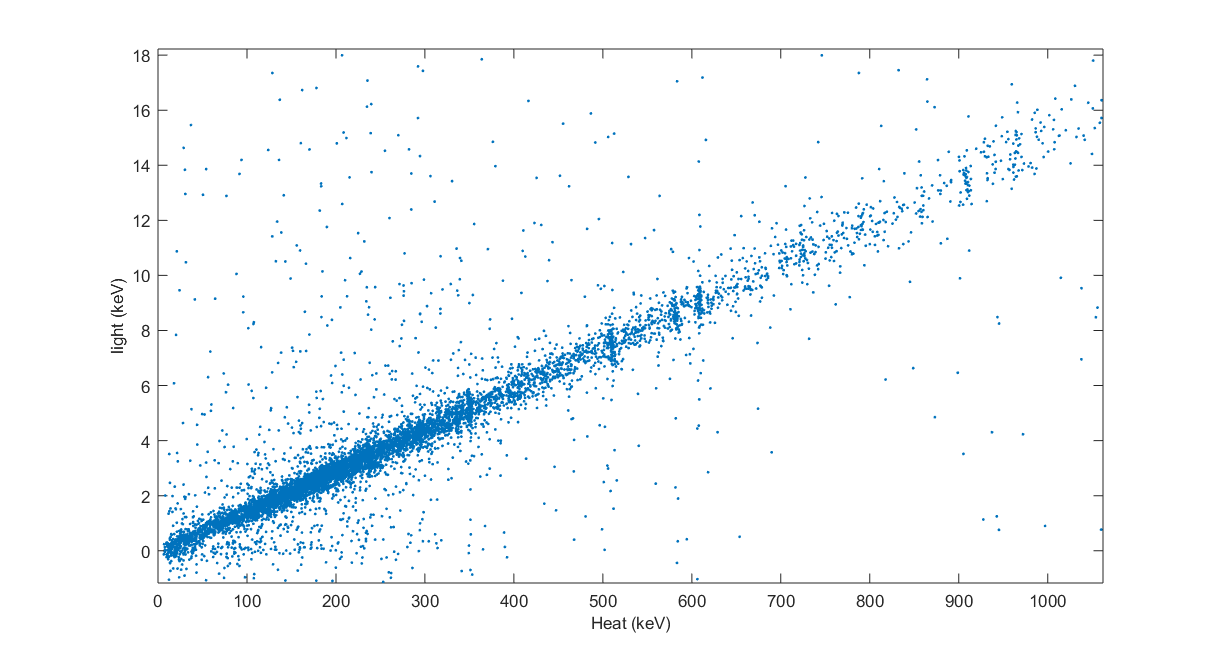 Heat-light scatter plot
γ lines
LY  15 keV/MeV
Threshold  62 keV
H. Khalife
8
31/05/2021 – GDR DUPhy
Neganov-Luke light detector
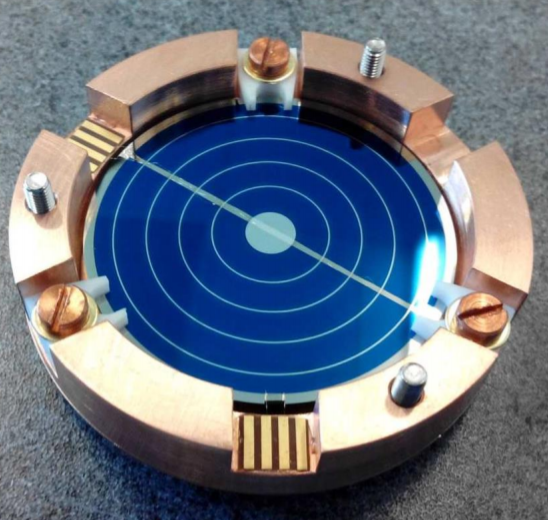 NL LD is important to:
Detect the Cherenkov light emitted by TeO2 crystals 
Be used for the active shield to increase signal to noise ratio  → lower energy threshold

   R&D : 
Study new geometries for electrodes to have an excellent amplification capability
Fabrication protocol suitable for large scale production
H. Khalife
9
31/05/2021 – GDR DUPhy
Tools to mitigate the various background
combination of methods
H. Khalife
10
31/05/2021 – GDR DUPhy
Conclusion
BINGO is a promising project towards the meV scale of the effective Majorana mass   
New technology that allows to reach b10-5 counts/(keV kg yr)
The proposed solutions will have a high impact on next-generation bolometric tonne-scale experiments, like CUPID.
H. Khalife
11
31/05/2021 – GDR DUPhy
Backups
232Th
238U
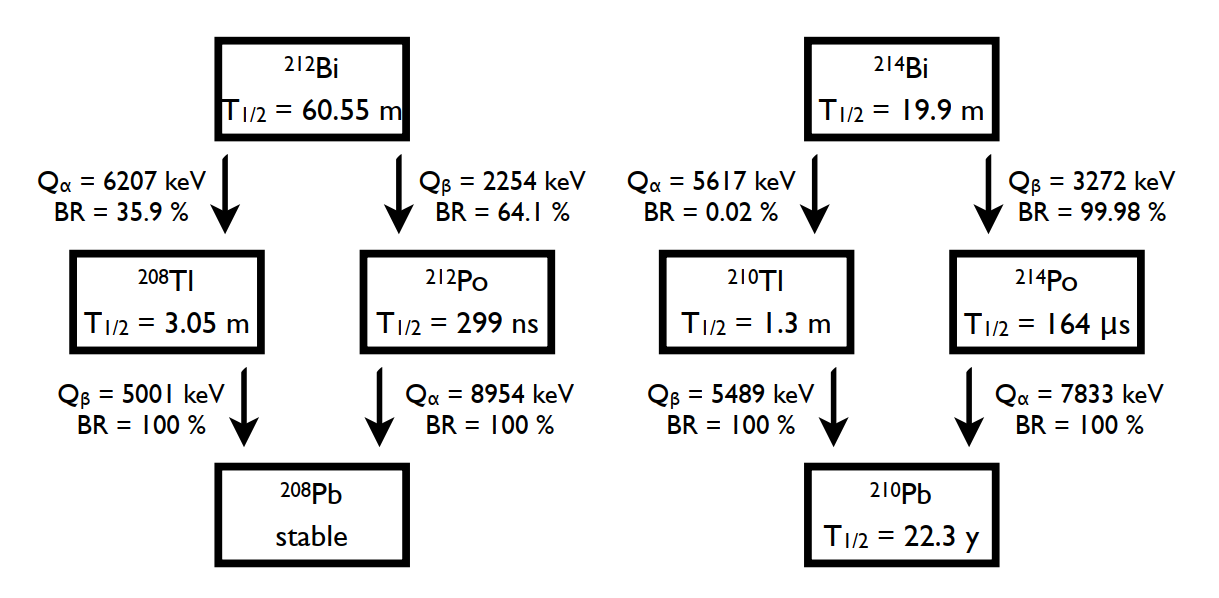 BiPo events (α+β): not harmful
Unresolved coincidence in 212Bi (214Bi) and 212Po (214Po) due to slow bolometric response → registered as a single event (8-11 MeV, far from Qββ) 
Delayed events of 208Tl (210Tl) β’s can be rejected by an off-line gate after 212Bi (214Bi) α’s
H. Khalife
13
31/05/2021 – GDR DUPhy
BGO vs. ZWO for the veto
Well known material
https://www.crystals.saint-gobain.com/sites/imdf.crystals.com/files/documents/bgo-material-data-sheet.pdf
Available in large size
Very good light yield (8000-10000) photons/MeV)
Radiopurity to be verified
      207Bi (Q-value: 2398.2 keV)
Extremely radiopure (<0.17 uBq/kg in 228Th)
Scintillator tested by the DAMA group
     Very good light yield (9300 photons/MeV)
Large sizes to be demonstrated
H. Khalife
14
31/05/2021 – GDR DUPhy
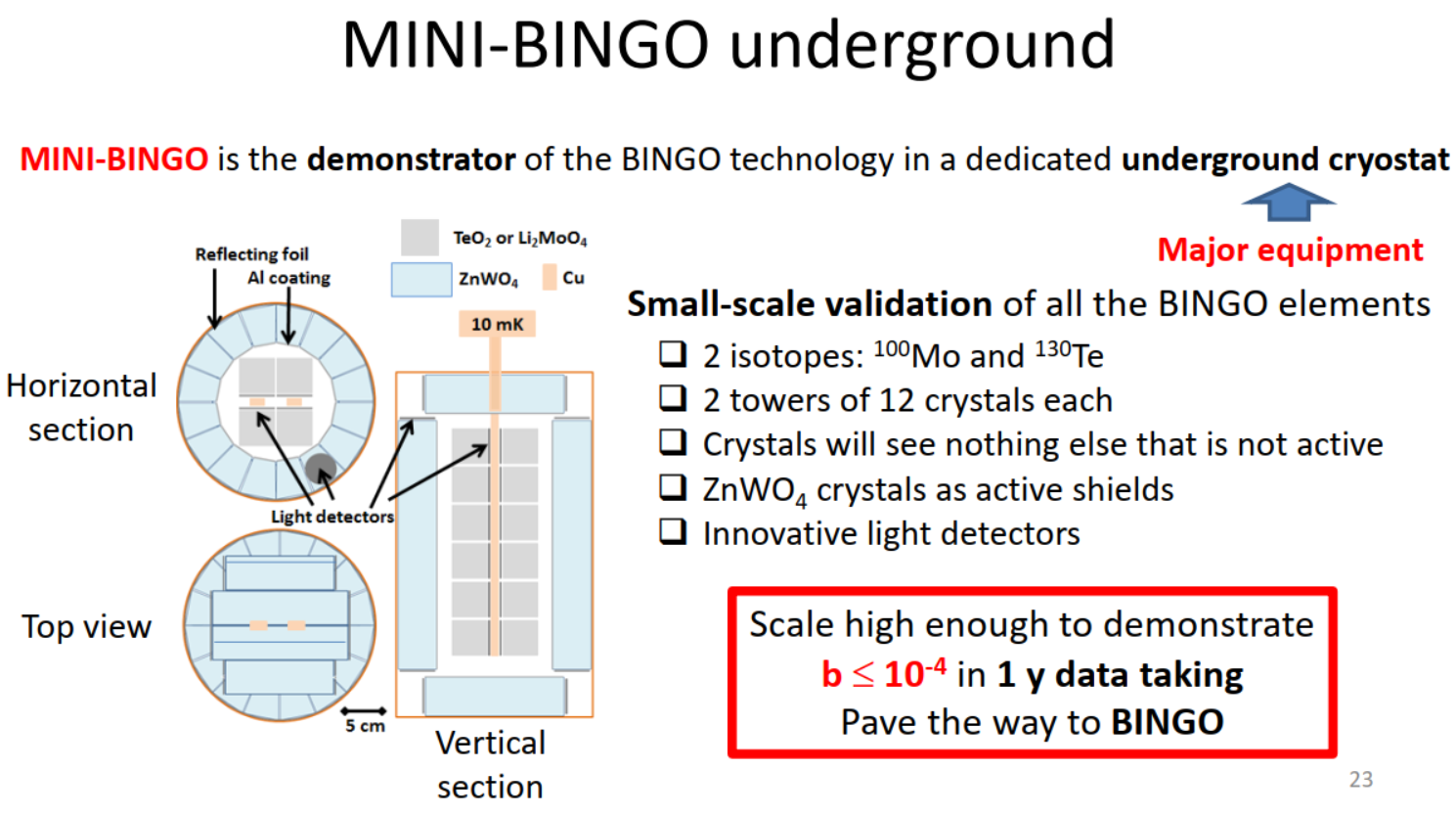 31/05/2021 – GDR DUPhy
H. Khalife
15